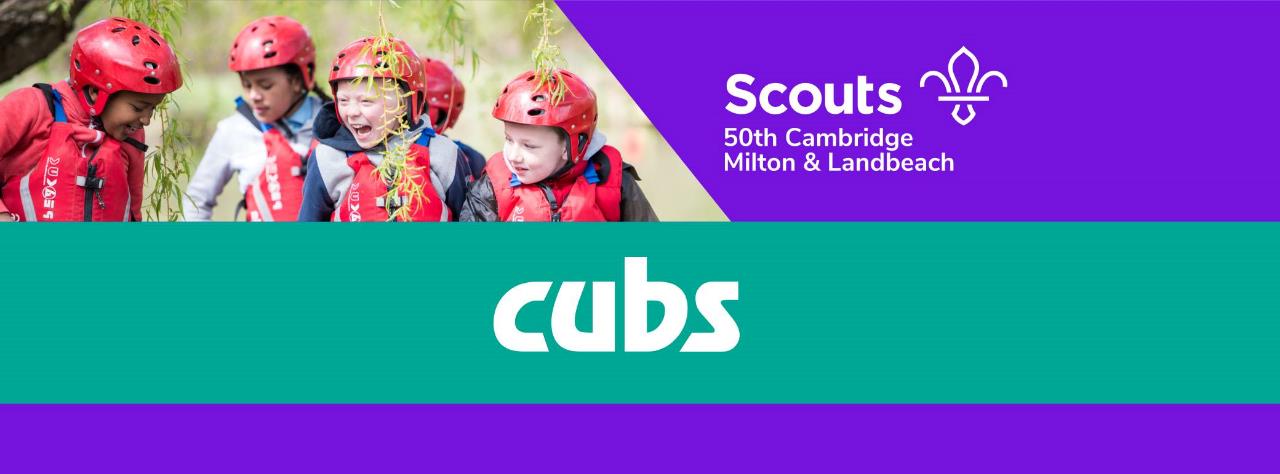 Cubs Christmas Quiz
https://www.facebook.com/groups/50thCambridgeCubs
http://www.50thcambridgescouts.org/cubs
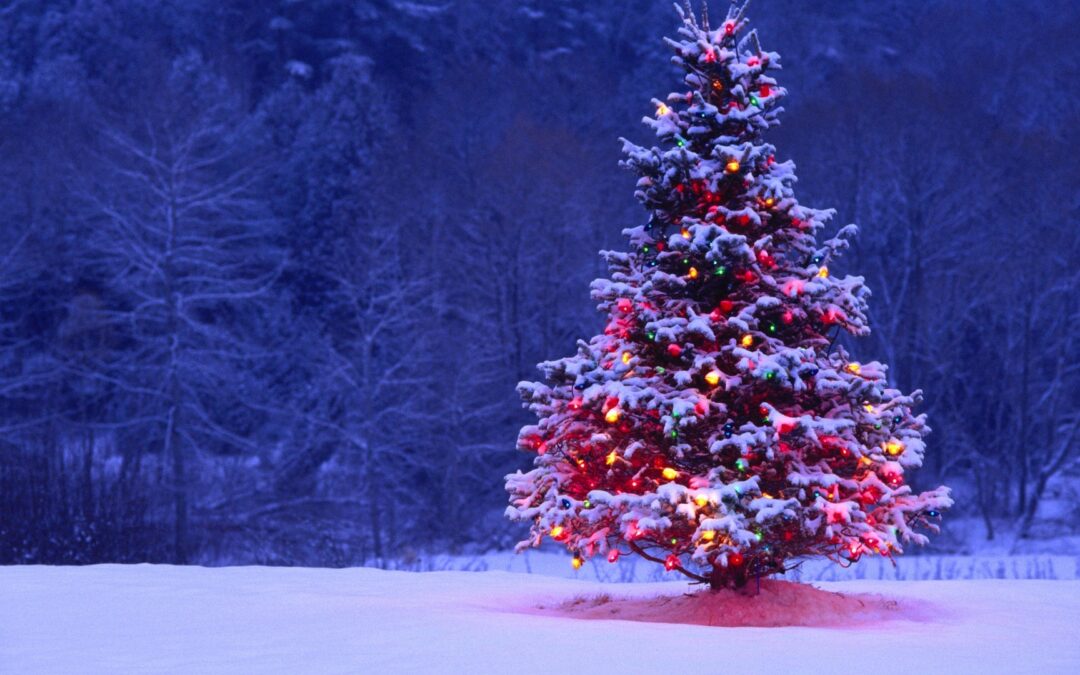 Round	Specialist Subject
1	Christmas Movies
2	Bionic Eye
3	Christmas Trivia
4	Festive Food
5	Mystery Objects
6	Name That Tune!
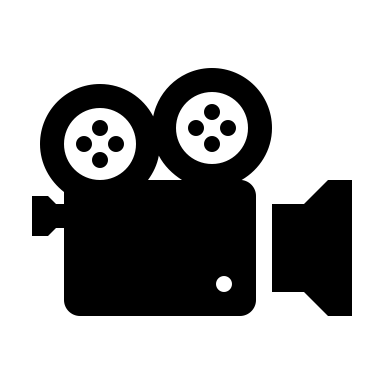 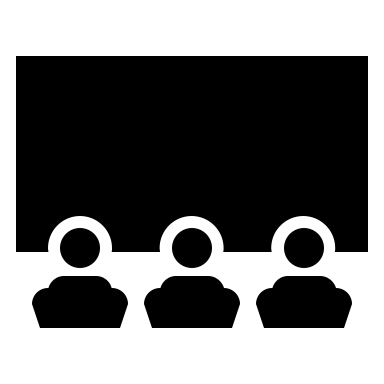 Round 1 - Christmas Movies
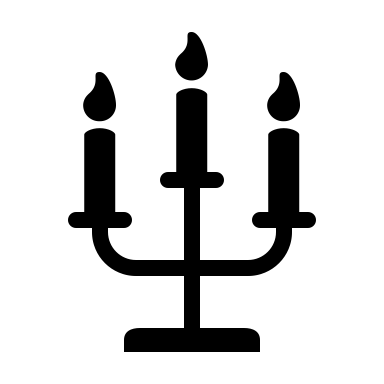 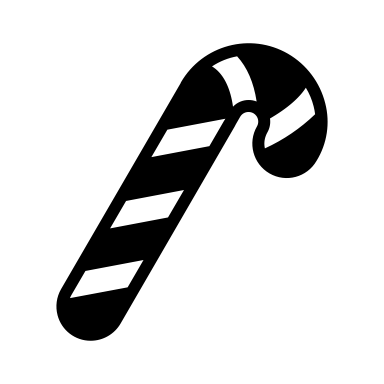 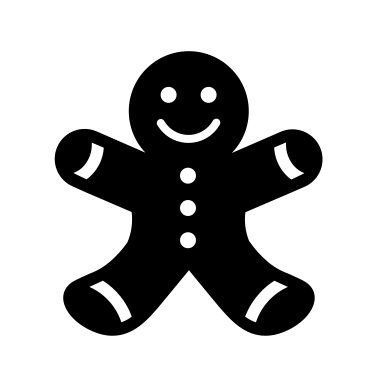 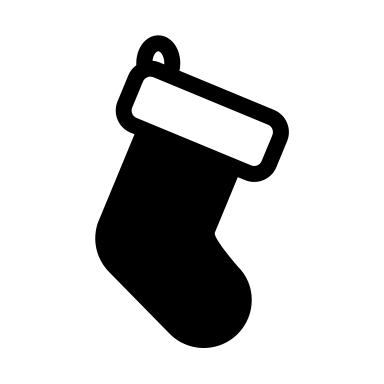 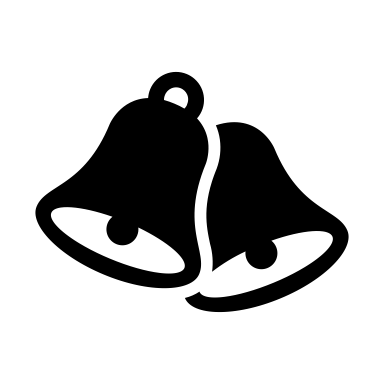 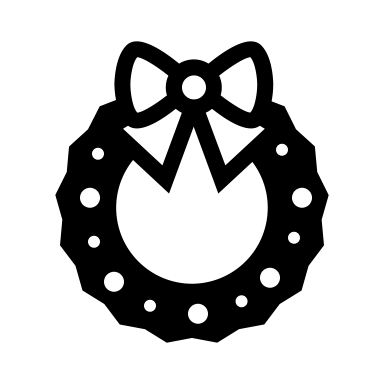 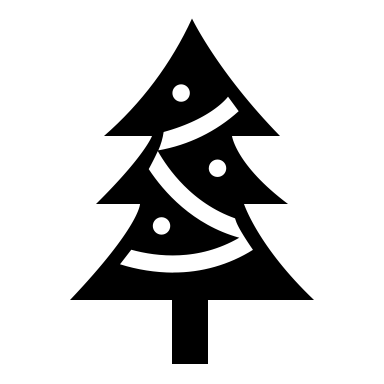 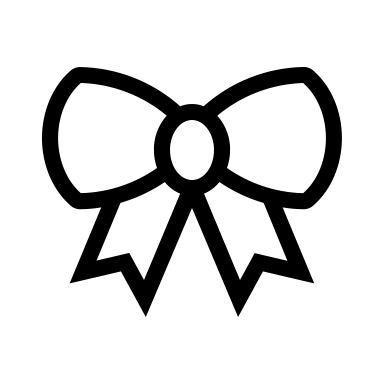 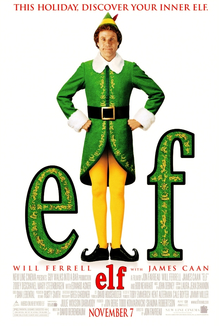 In the movie elf, what is our hero’s name?
A - Billy
B - Bob
C - Buddy
D - Wally
The Nightmare Before Christmas
Before he comes to Christmas Town, where is Jack Skellington the King?
A - Valentown
C - Brightville
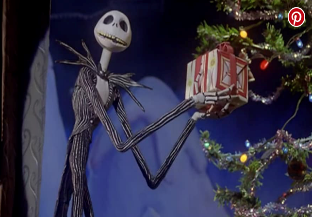 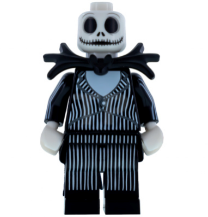 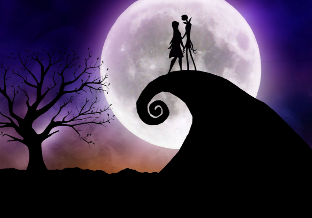 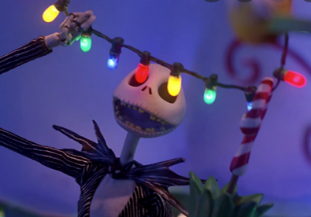 B - Halloween Town
D - Legoland
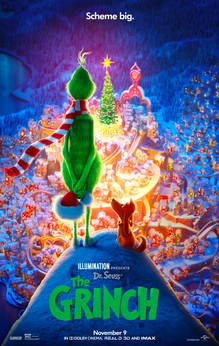 Who created the character ‘The GRINCH’ ?
A - Dr Seuss
B - Dr Spock
C - Dr Seligman
D - Dr Scholl
Why does this boy look so worried?
C - He missed the Cubs’ Christmas Zoom Quiz 2021
A - He forgot to post his letter to Santa Claus
D - He’s been left Home Alone
B - He forgot to buy a Christmas present for Bob
In The Snowman, where do they go for their Christmas Party?
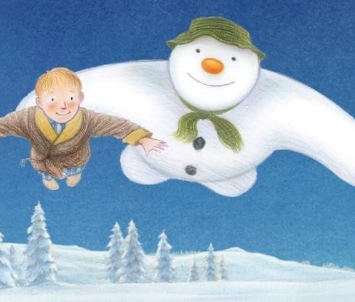 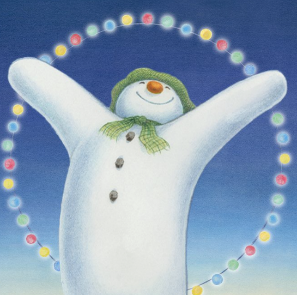 B - The North Pole
A - London
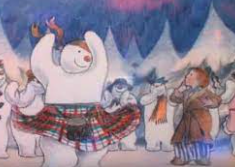 D - Scotland
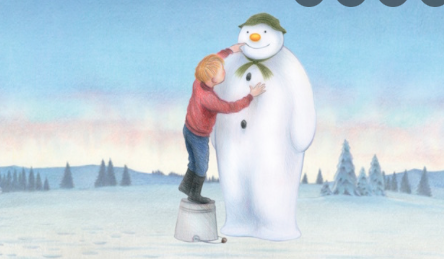 C - Peru
In Christmas Carol, who are the first spirits to visit Scrooge, and how did they know one another?
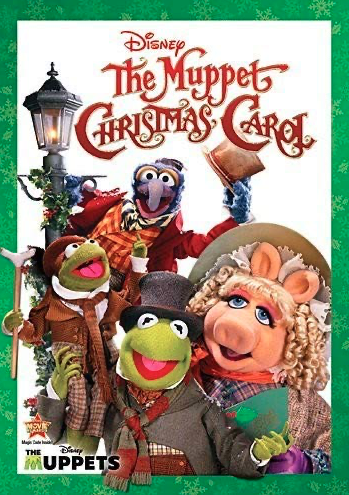 C - Marley & Marley, business partners
A - McGrumpy & Grumpface, 
old teachers
B - Rishi and Boris, 
dog walkers
D - Martin Cooper & Ben Bradshaw, 
cub leaders
How well did you do?
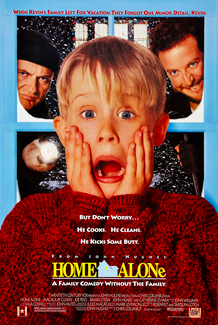 C - I’m Buddy!
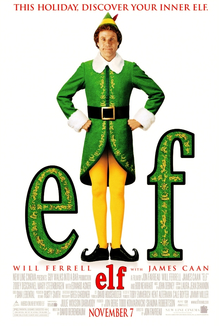 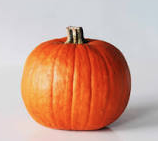 A - Dr Seuss
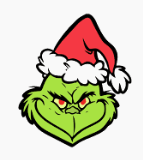 D
B - Halloween Town
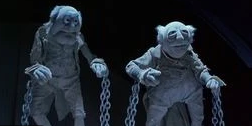 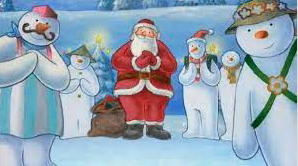 C - Marley & Marley, 
business partners
B - The North Pole
Round 2 – Bionic Eye
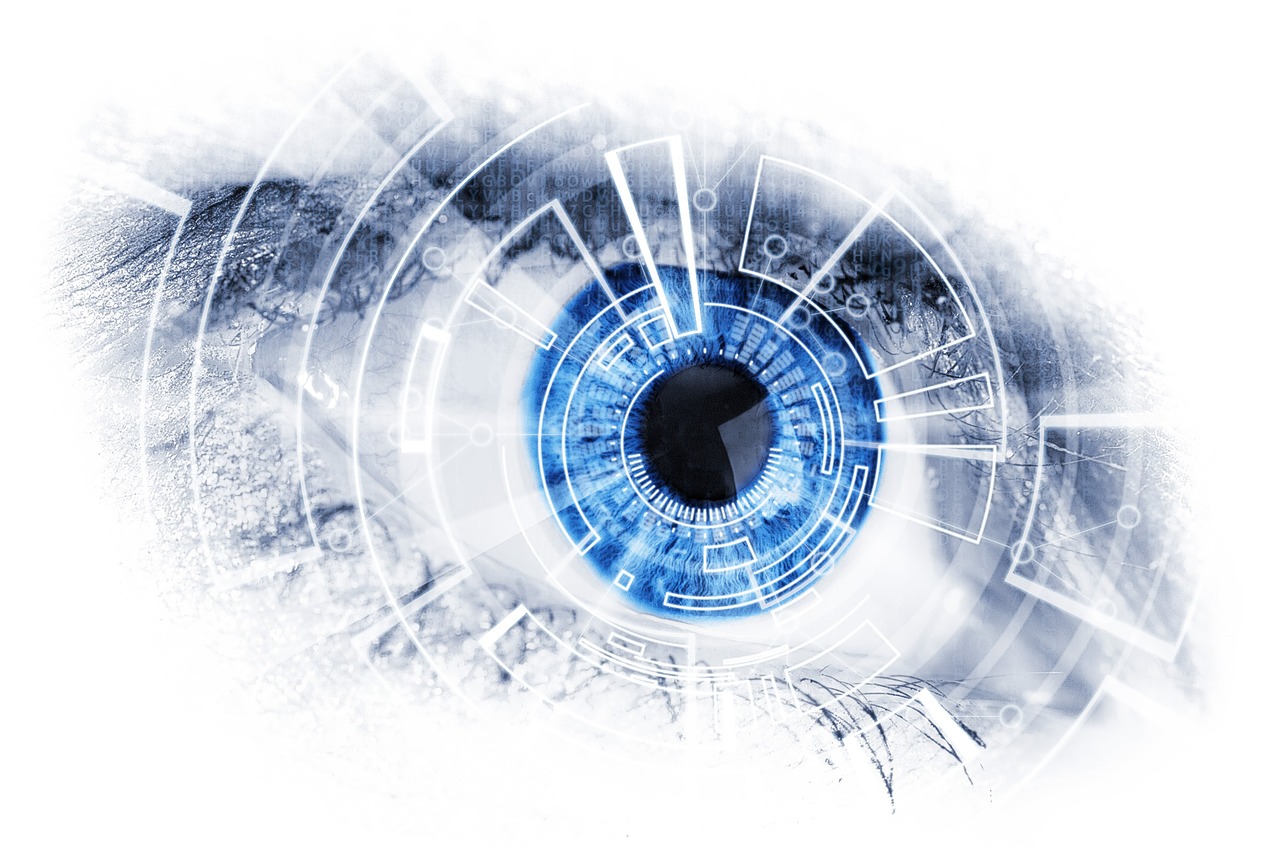 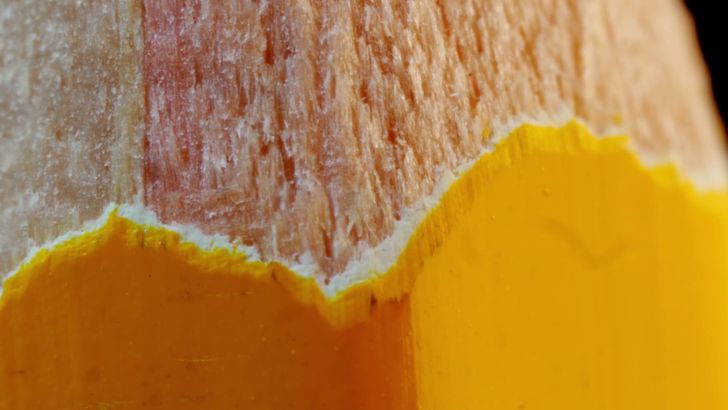 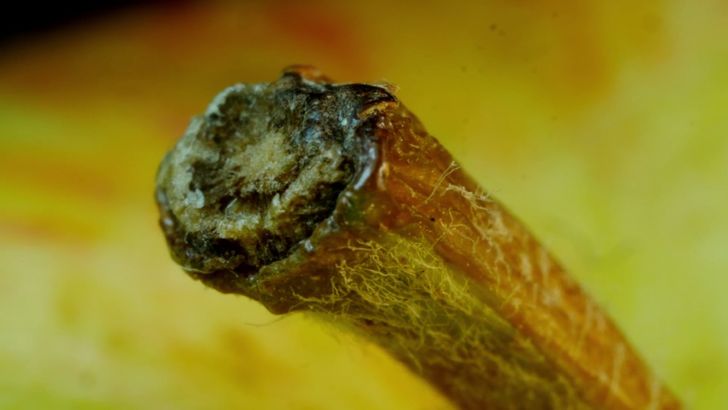 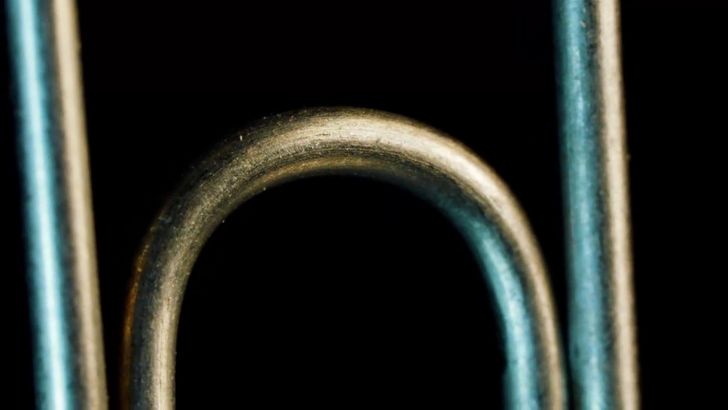 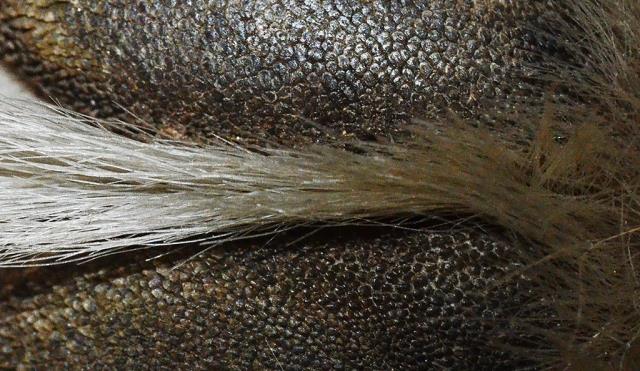 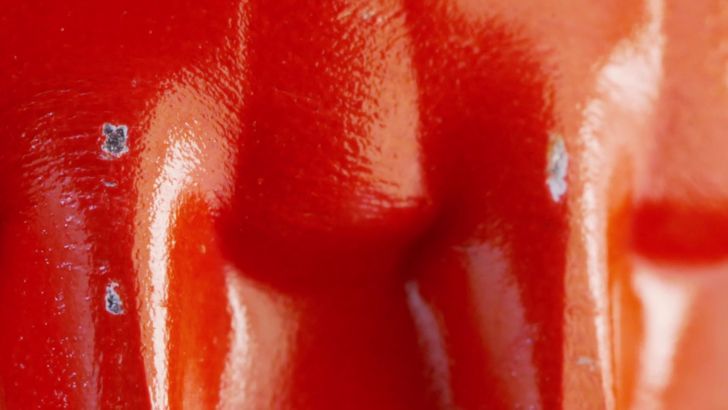 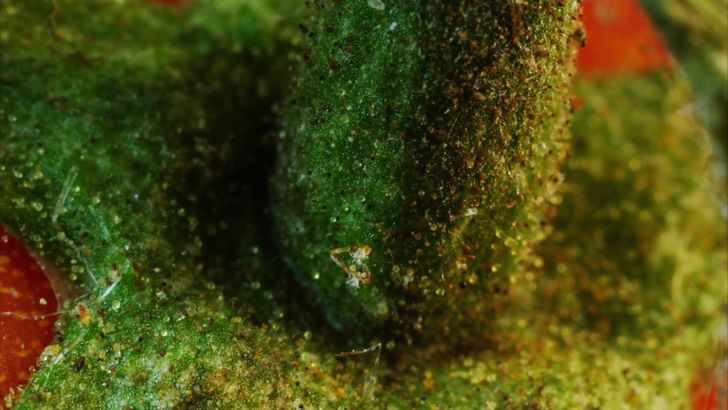 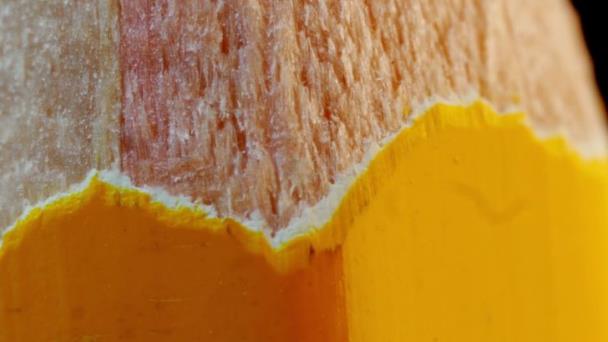 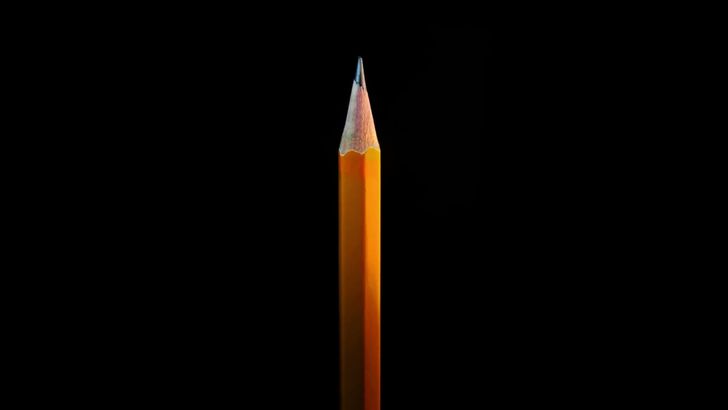 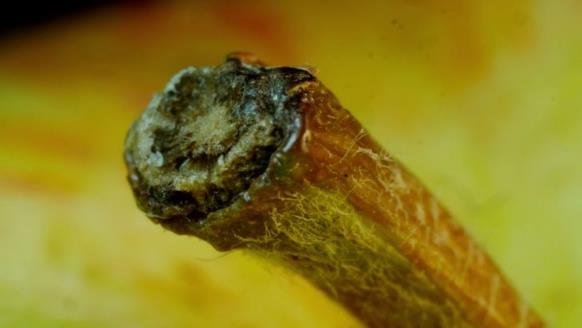 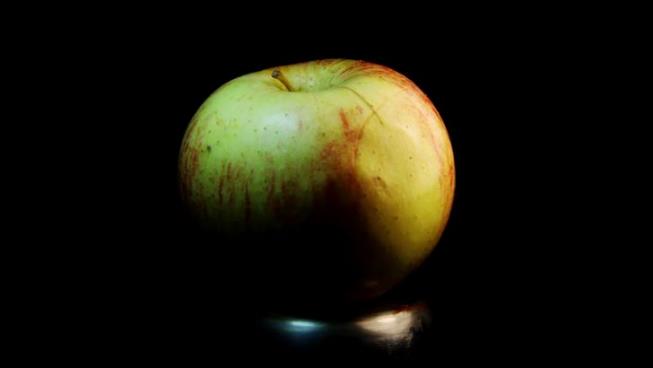 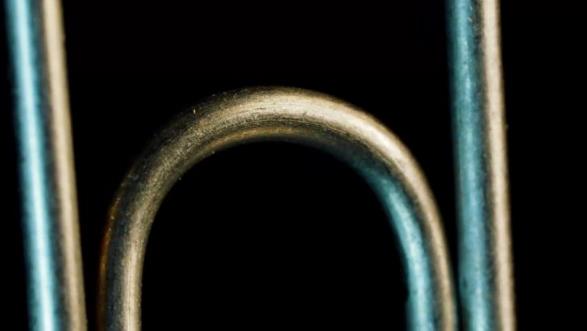 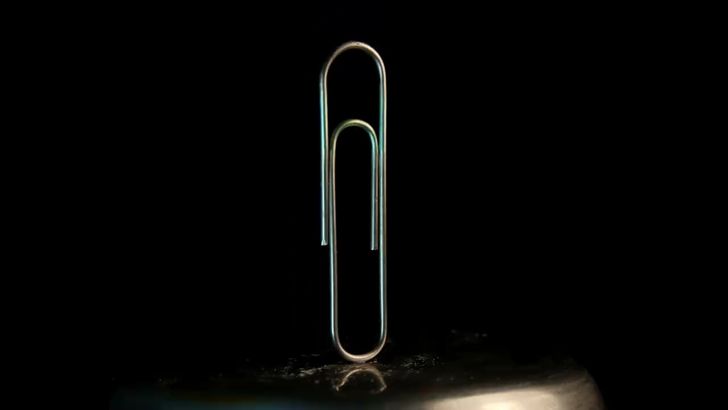 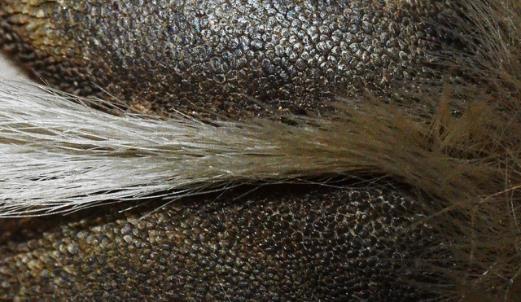 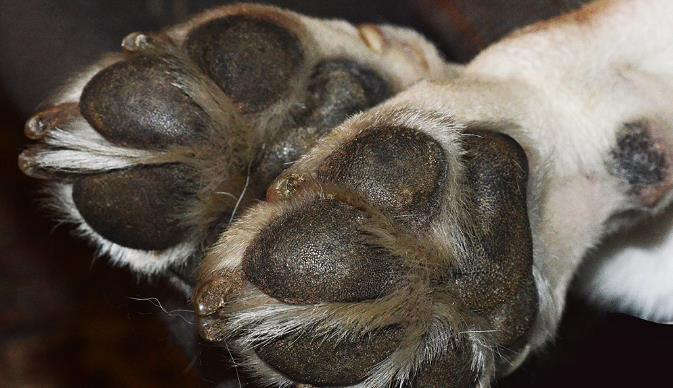 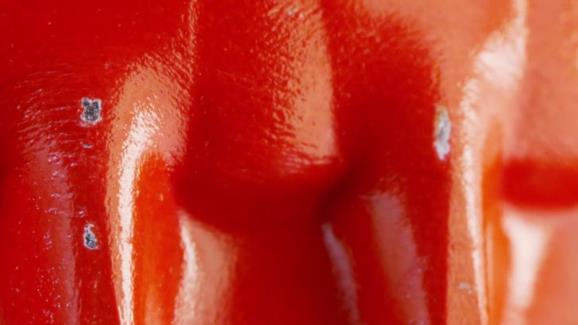 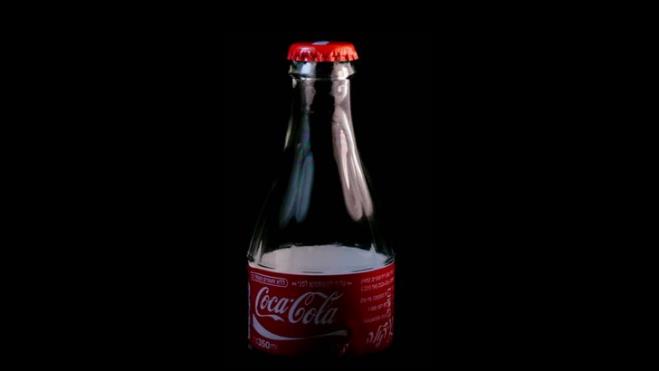 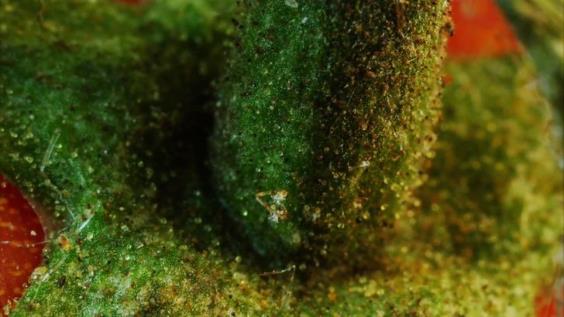 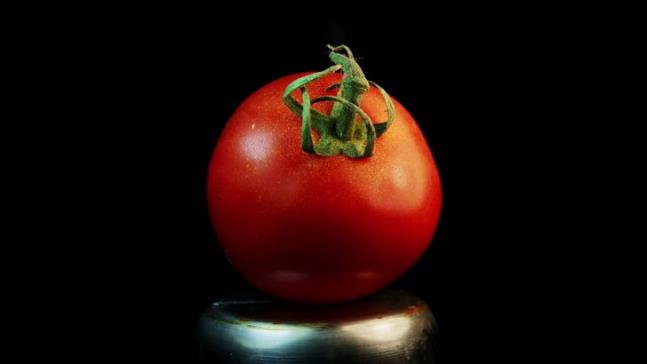 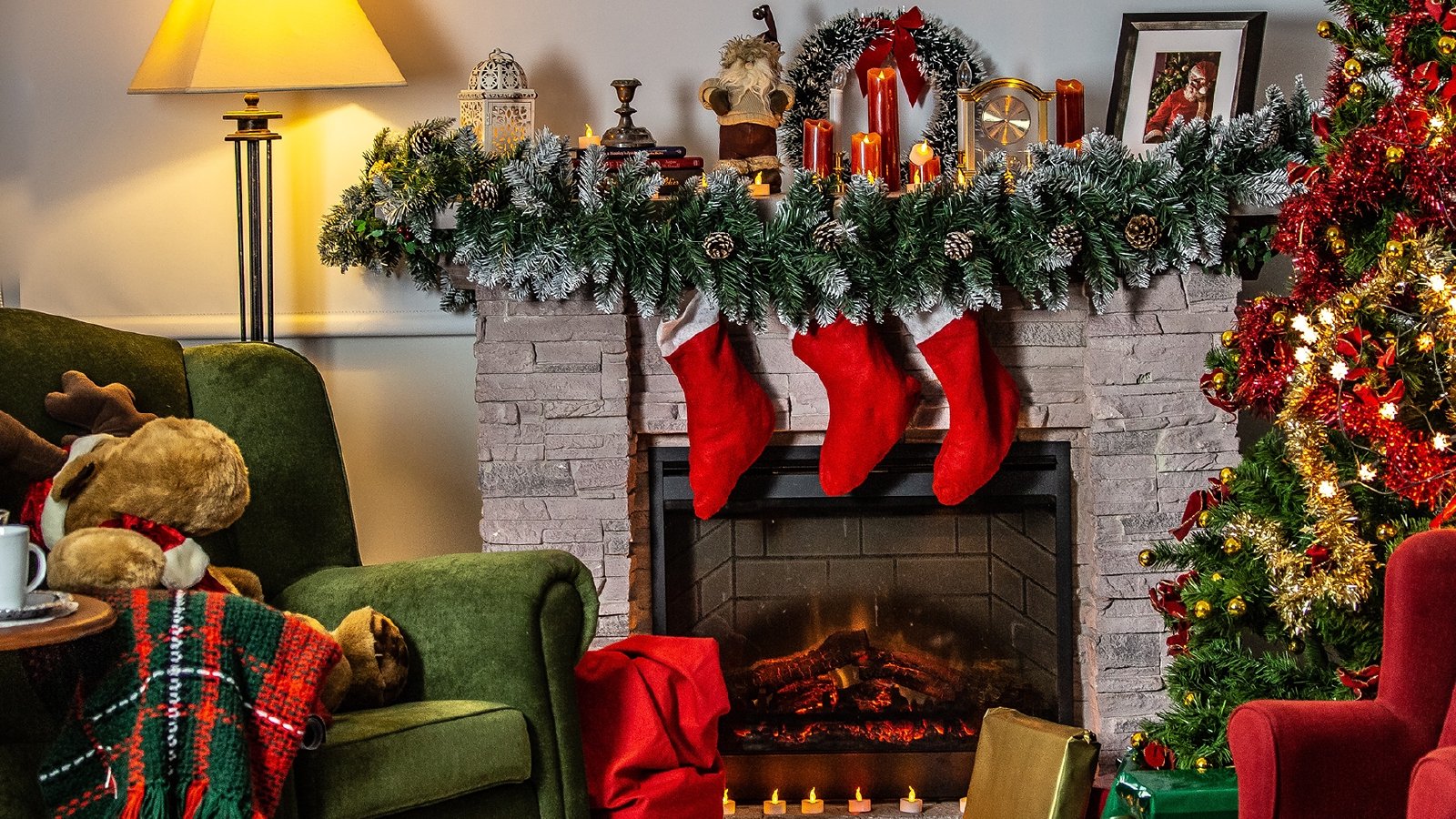 Round 3 – Christmas Trivia
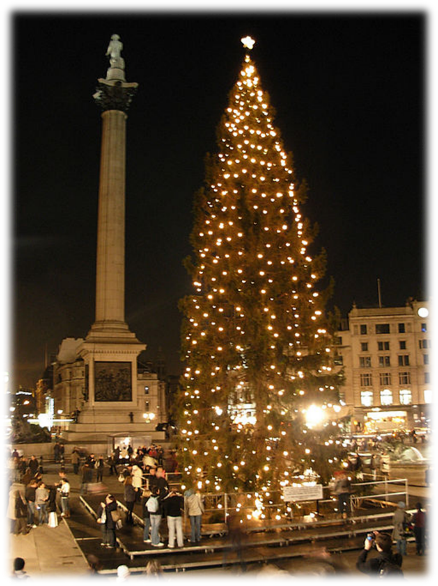 Every year a particular country gives London a Christmas tree. Which country is it?

 Norway
 Germany 
 Papua New Guinea 
 Iceland
On the first day of Christmas,
My true love sent to me,
A ….. in a pear tree

A) Plum Pudding
B) Christmas Cracker
C) Blackbird
D) Partridge
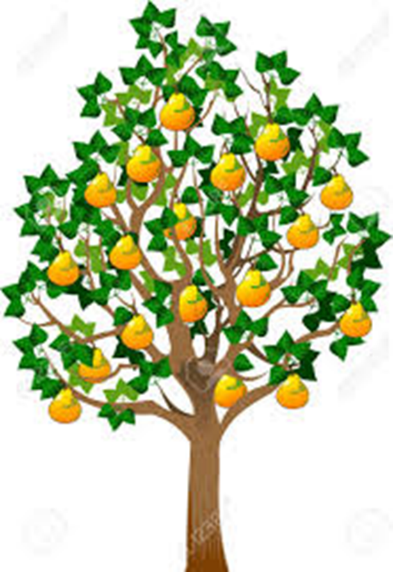 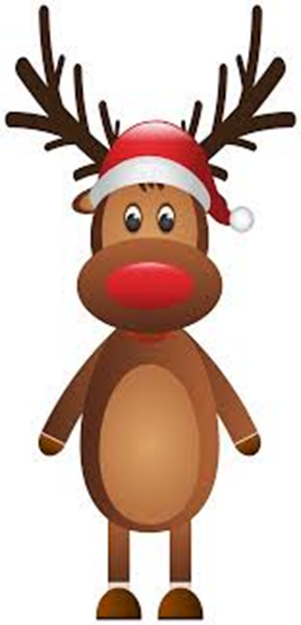 Which of the following is not one of Father Christmas’ reindeer?

Dasher
 Blitzen
Venus
Comet
In what film is 8 year old Kevin accidently left behind when his family go on holiday? 

Home Alone
 Elf
Sant Claus The Movie
It’s A Wonderful Life
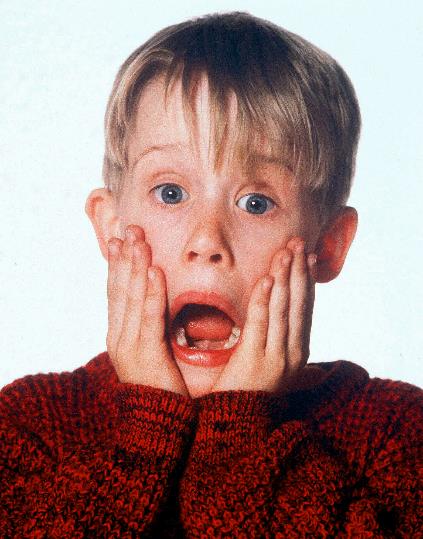 What word meaning ‘Special, enjoyable events’ is also a tub of chocolates?

Parties
 Celebrations
Festivities
Jubilees
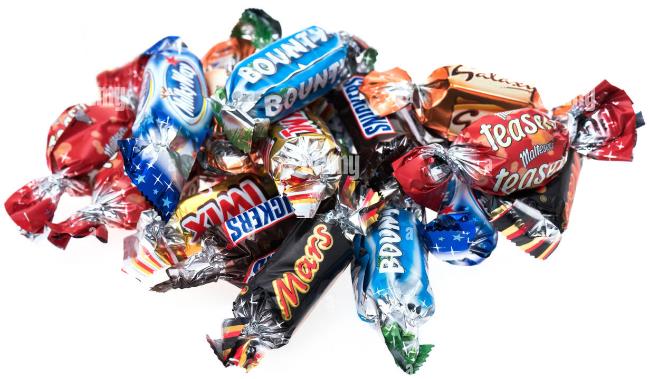 Why is boxing day called boxing day?
Lots of boxing matches take place
 The rich used to box up gifts to give to the poor
You have to recycle all your boxes on this day
All boxes of chocolates have to be finished
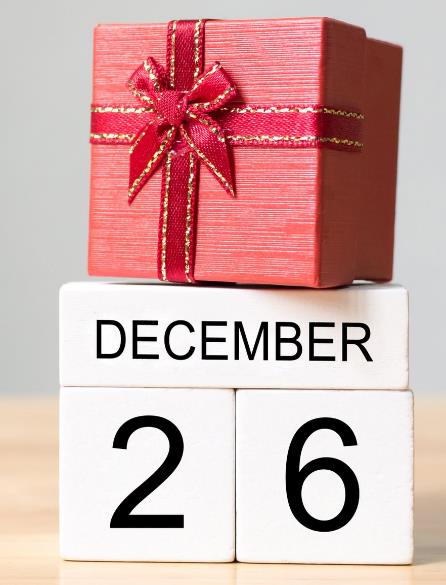 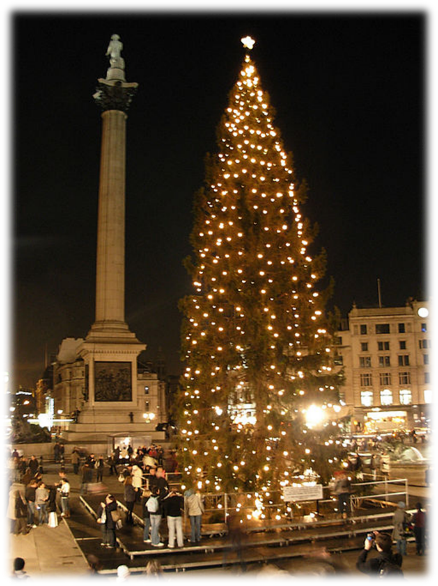 Every year a particular country gives London a Christmas tree. Which country is it?

 Norway
 Germany 
 Papua New Guinea 
 Iceland
On the first day of Christmas,
My true love sent to me,
A ….. in a pear tree

A) Plum Pudding
B) Christmas Cracker
C) Blackbird
D) Partridge
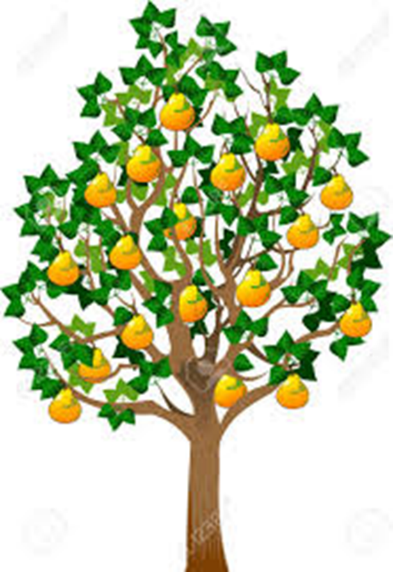 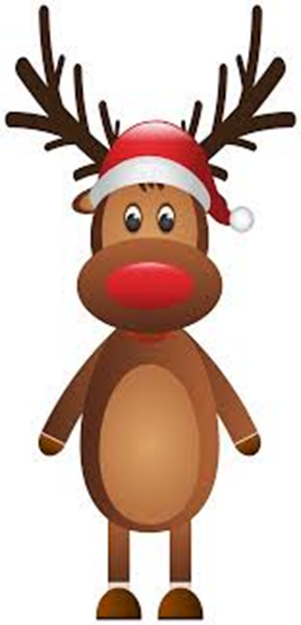 Which of the following is not one of Father Christmas’ reindeer?

Dasher
 Blitzen
Venus
Comet
In what film is 8 year old Kevin accidently left behind when his family go on holiday? 

Home Alone
 Elf
Sant Claus The Movie
It’s A Wonderful Life
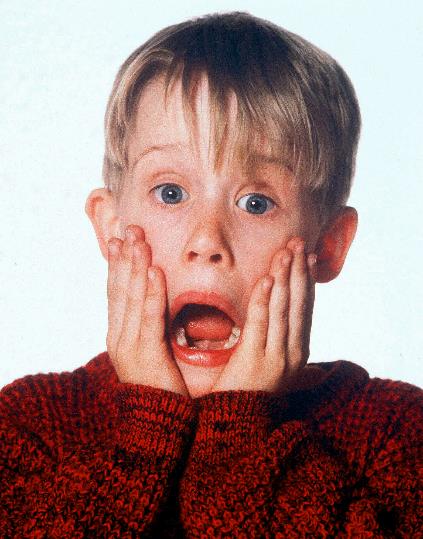 What word meaning ‘Special, enjoyable events’ is also a tub of chocolates?

Parties
 Celebrations
Festivities
Jubilees
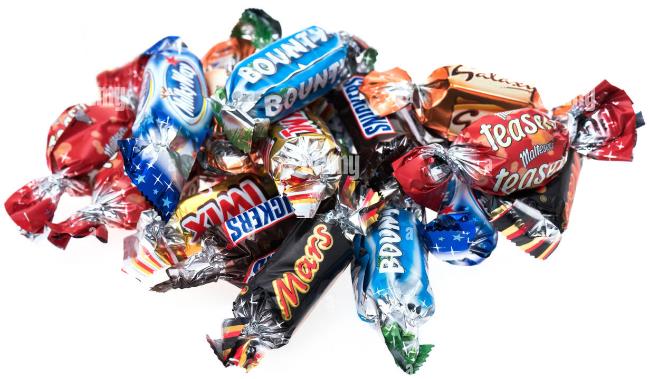 Why is boxing day called boxing day?
Lots of boxing matches take place
 The rich used to box up gifts to give to the poor
You have to recycle all your boxes on this day
All boxes of chocolates have to be finished
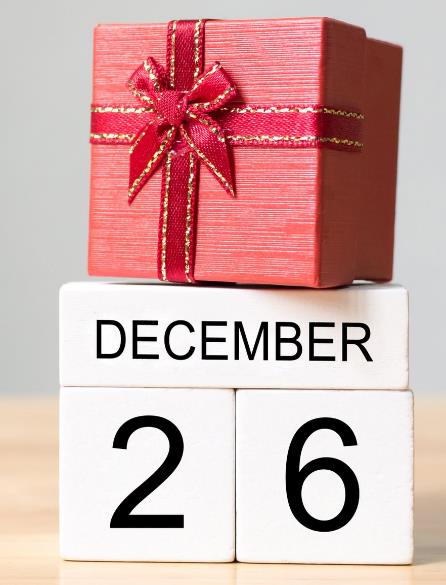 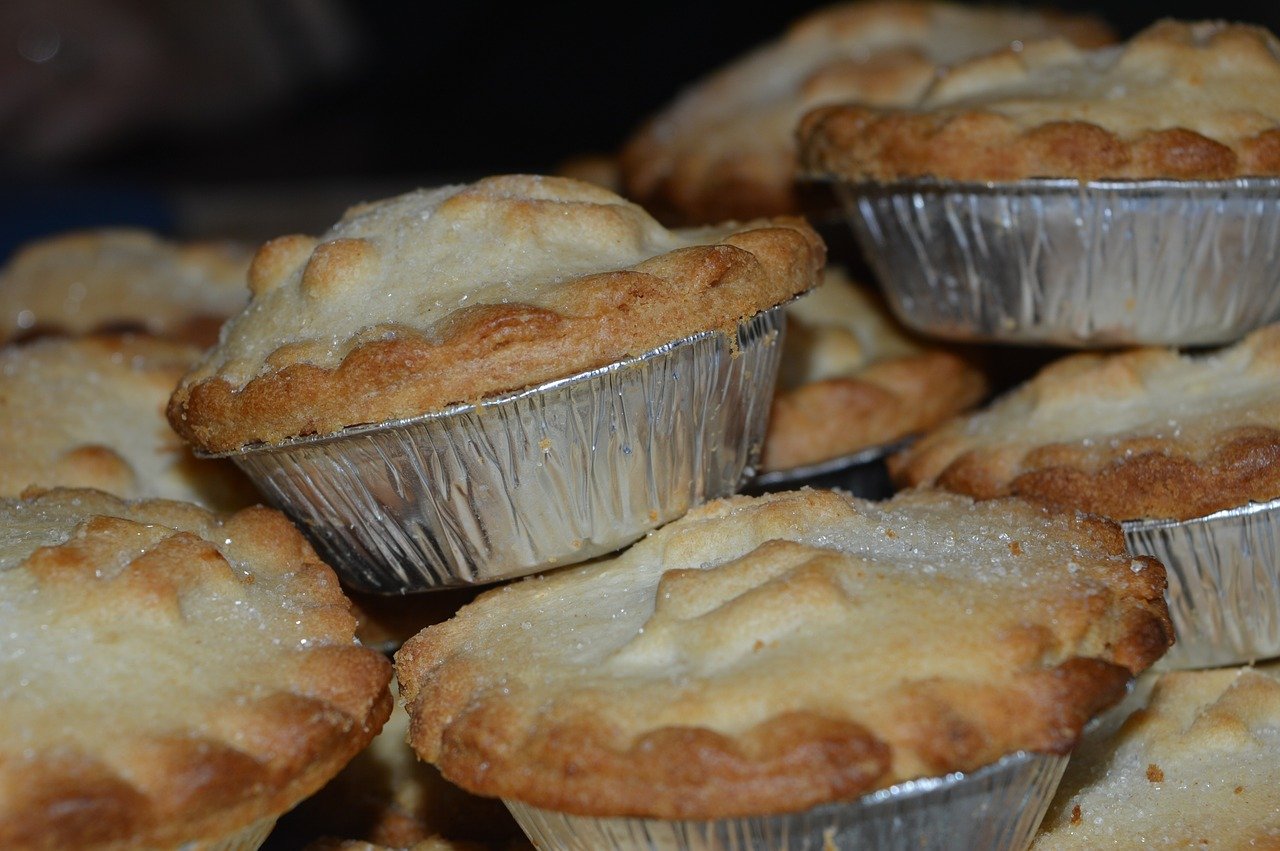 Round 4 – Festive Food
What festive food am I??? Part 1
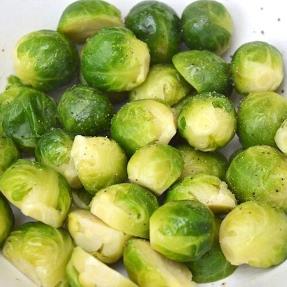 I'm eaten during the main course on Christmas day (4 marks)
I'm full of vitamins that keep you healthy (3 marks)
My name also has links to a town in Belgium (2 marks)
I'm green, and lots of children don't like eating me :-( (1 mark)
What festive food am I??? Part 2
King Henry VIII was the first monarch to eat me on Christmas day (4 marks)
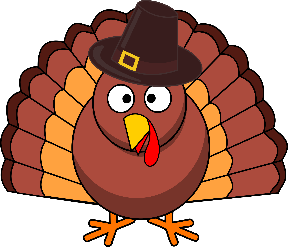 I take a long time to cook (3 marks)
There is a wishbone inside me (2 marks)
10 million of me are eaten each Christmas in the UK (1 mark)
What festive food am I??? Part 3
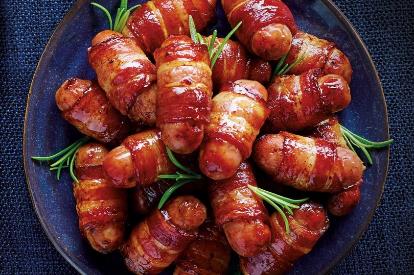 A Scottish name for me is kilted soldiers (4 marks)
I am a porcine treat served with turkey (3 marks)
Vegetarians would not eat me (2 marks)
My name is not "Chickens in Scarves" (1 mark)
What festive food am I??? Part 4
I can be cooked in goose fat (4 marks)
I should be crunchy on the outside and fluffy in the middle (3 marks)
I go well with gravy (2 marks)
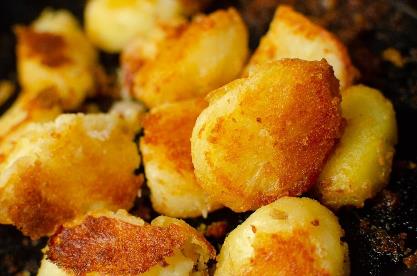 I am made from something you make crisps with (1 mark)
What festive food am I??? Part 5
I should be made 4-5 weeks before Christmas (4 marks)
Another name for me is plum pudding (3 marks)
Some people set me on fire! (2 marks)
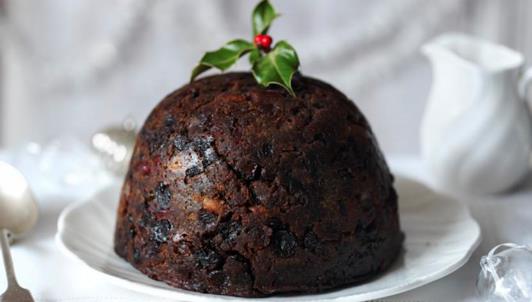 I go very well with custard or cream... (1 mark)
What festive food am I??? Part 6
I'm Cockney rhyming slang for eyes (4 marks)
I do not contain meat (3 marks)
Father Christmas often eats me on Christmas Eve (2 marks)
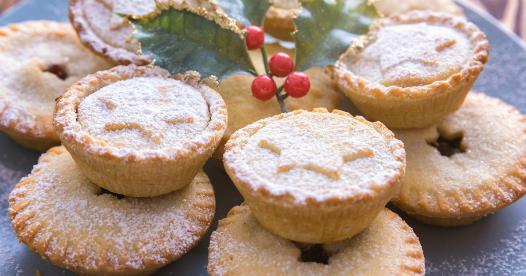 I have pastry on the outside (1 mark)
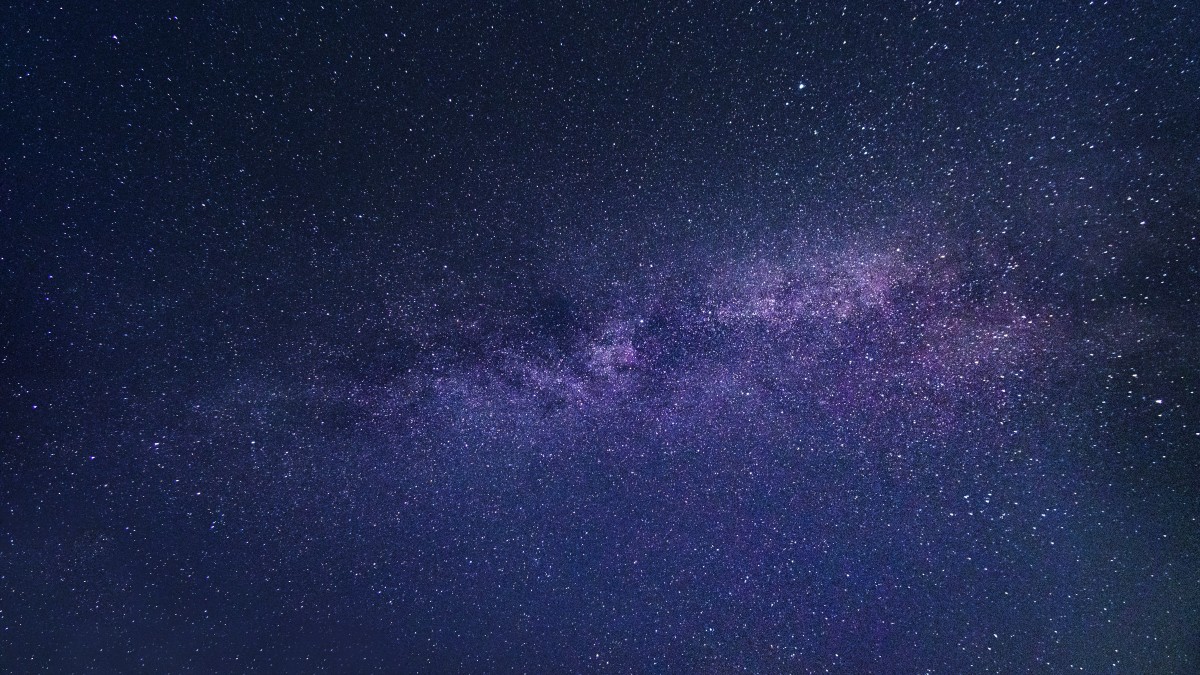 Round 5 – Mystery Objects
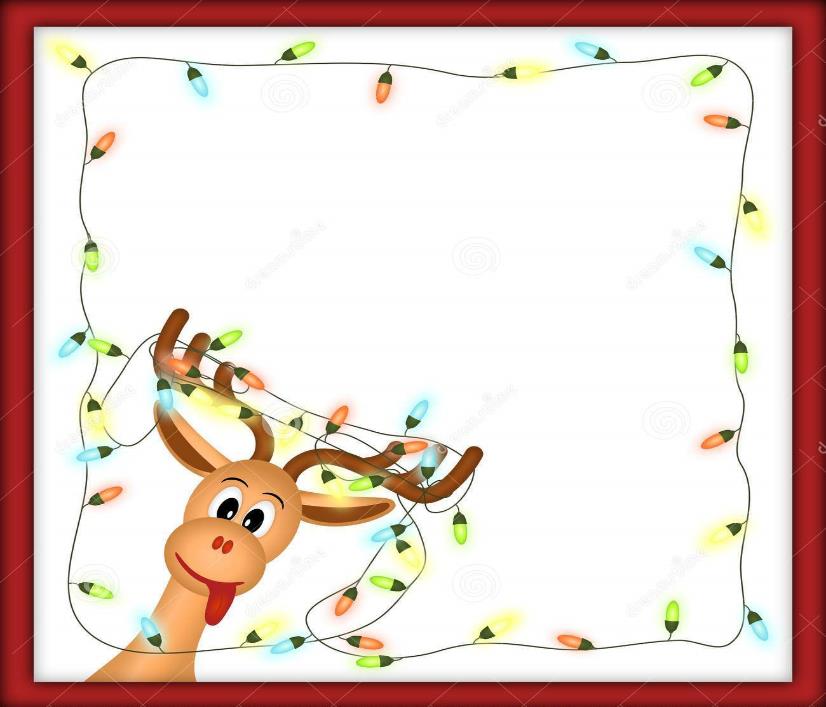 Can you guess what these old fashioned objects were used for?
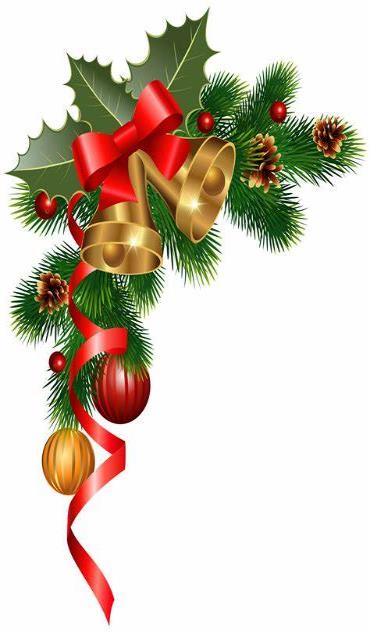 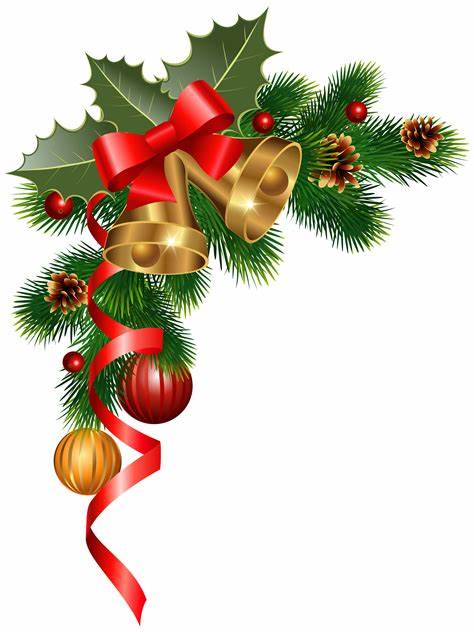 1
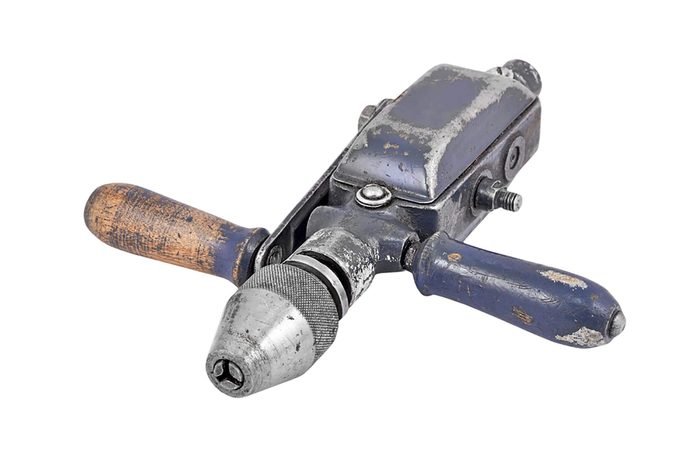 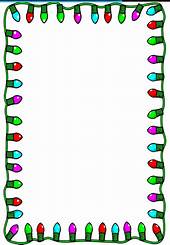 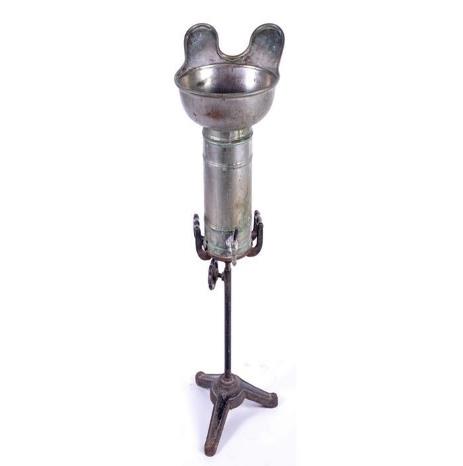 2
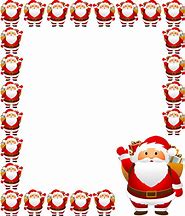 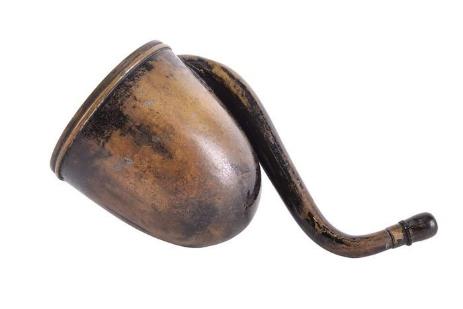 3
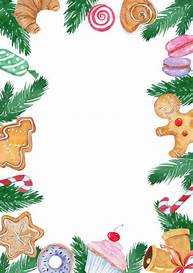 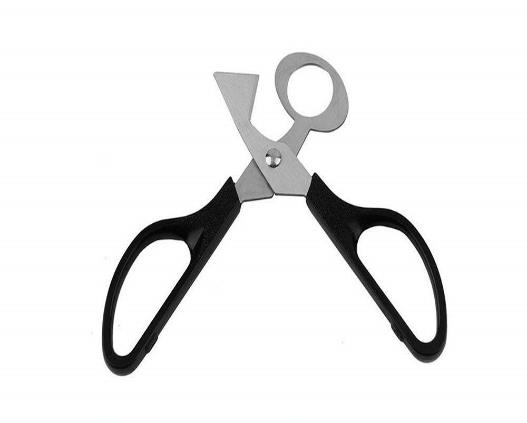 4
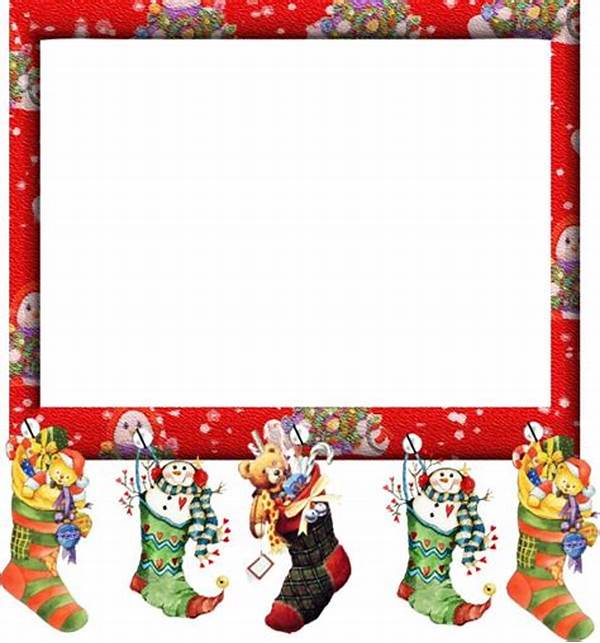 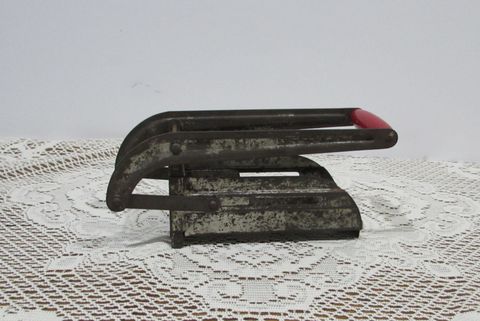 5
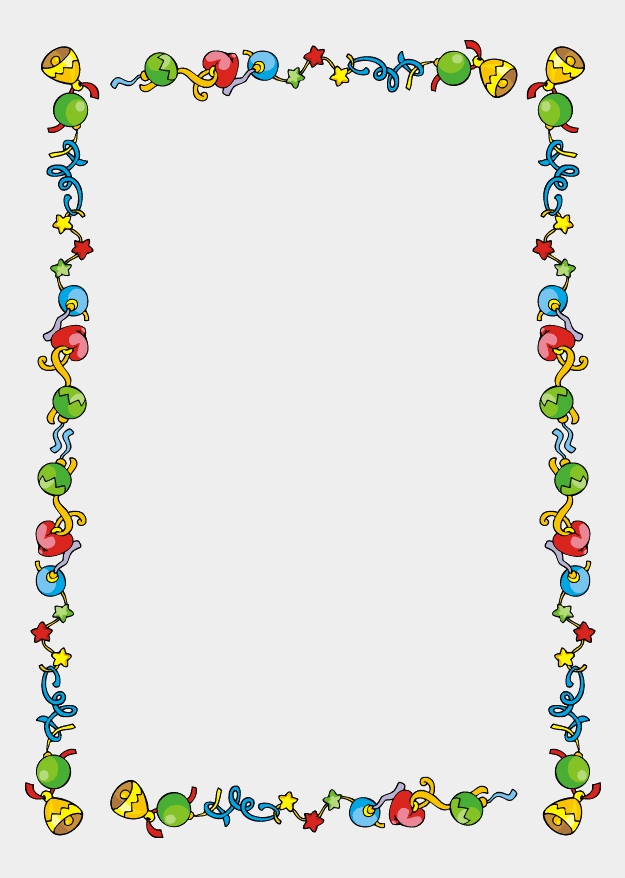 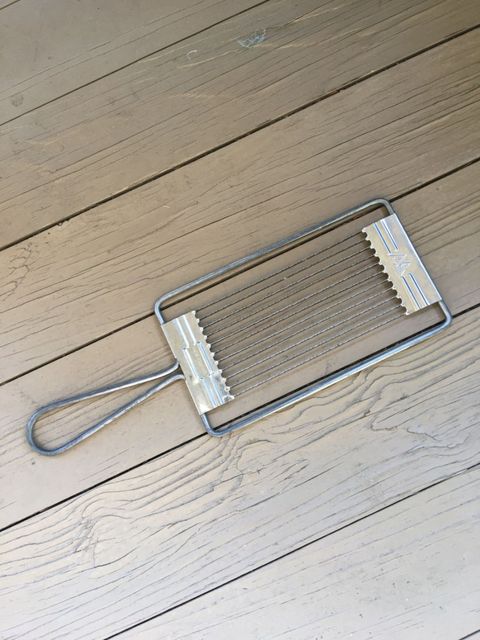 6
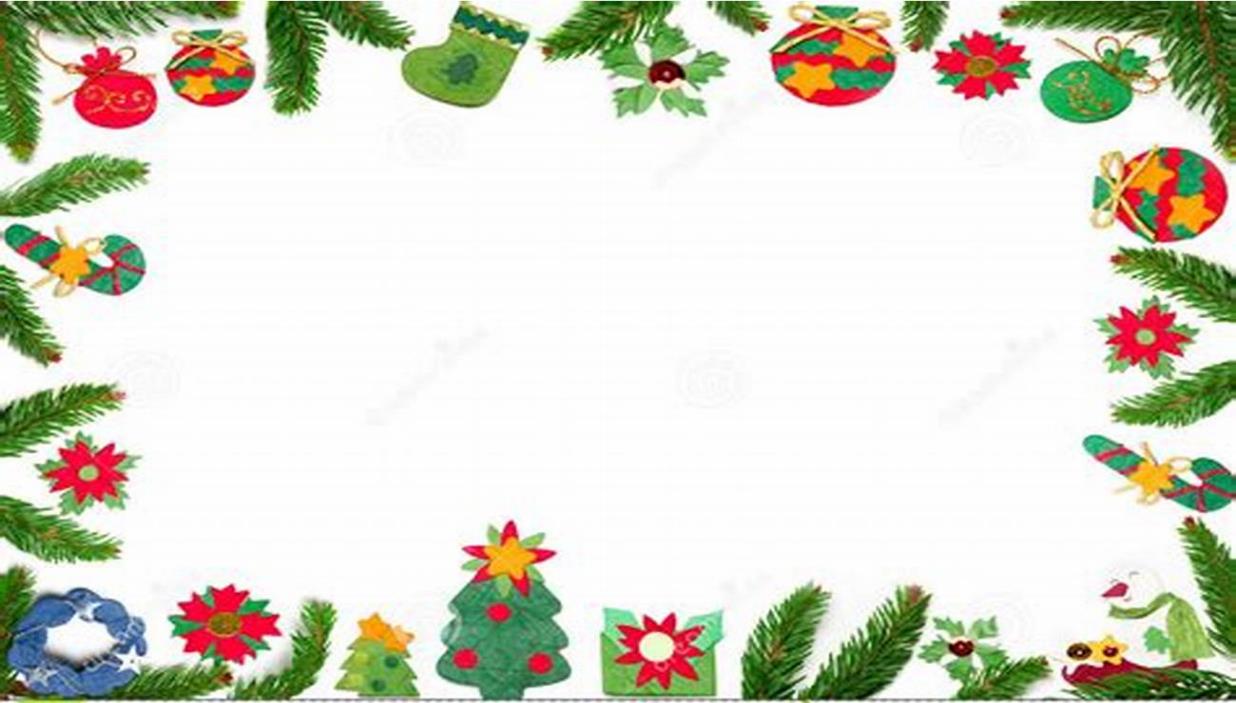 Lets see how many you got right
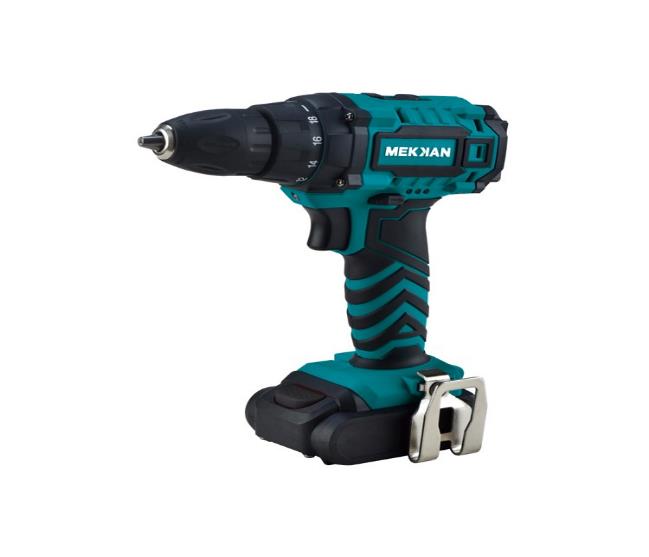 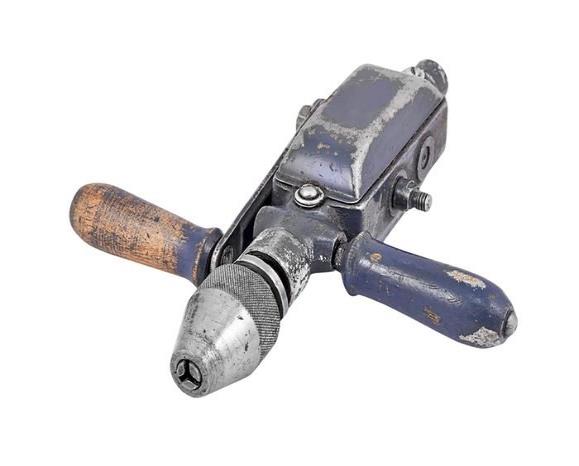 1
What did you guess?
A Drill
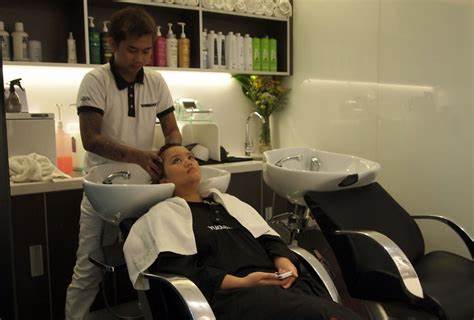 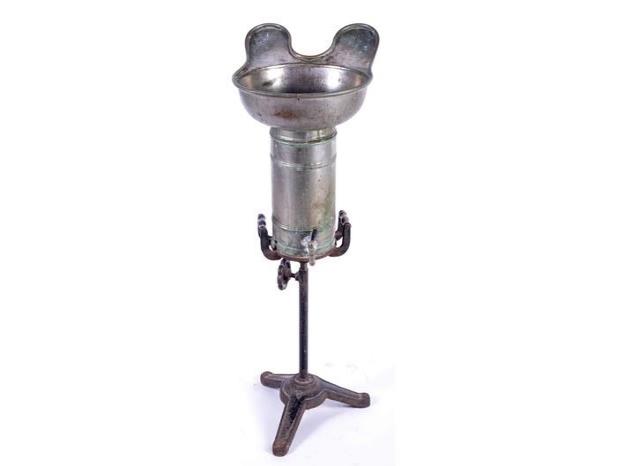 2
Hairdresser’s sink
3
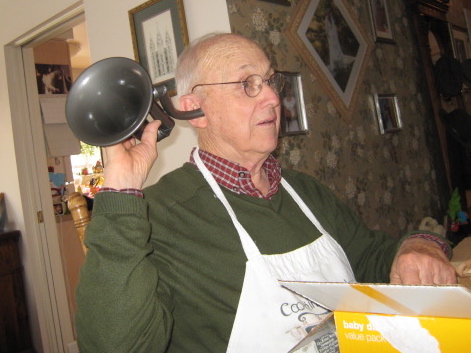 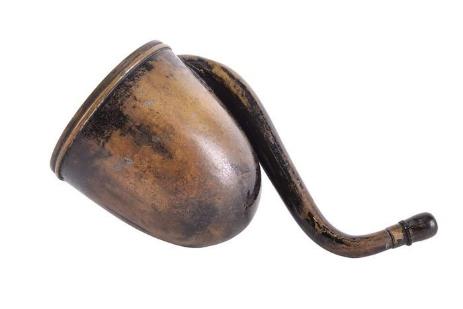 Ear trumpet
Egg Opener
4
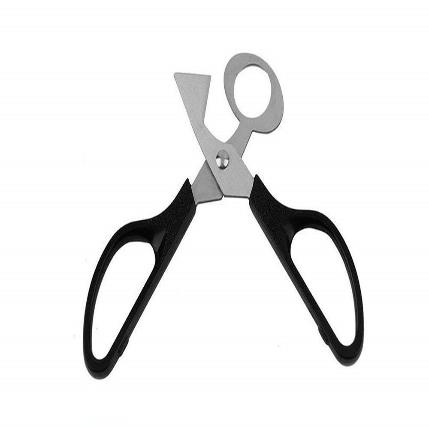 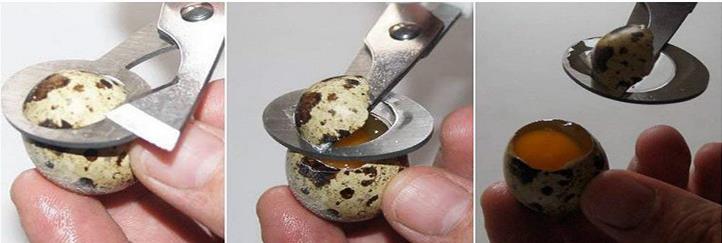 5
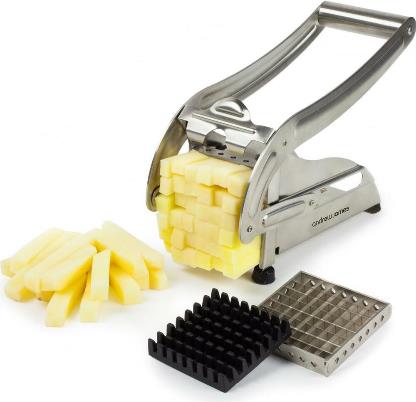 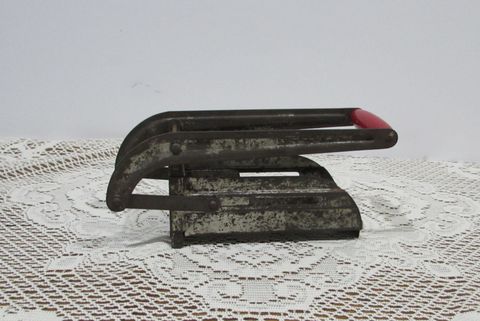 Chip slicer
6
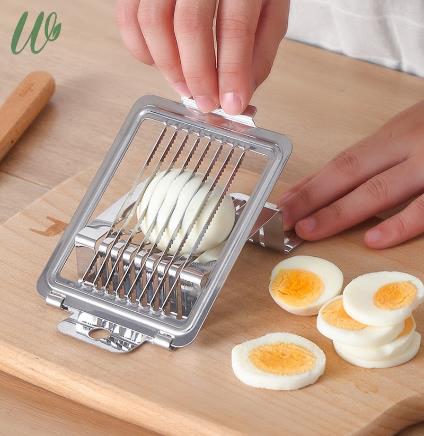 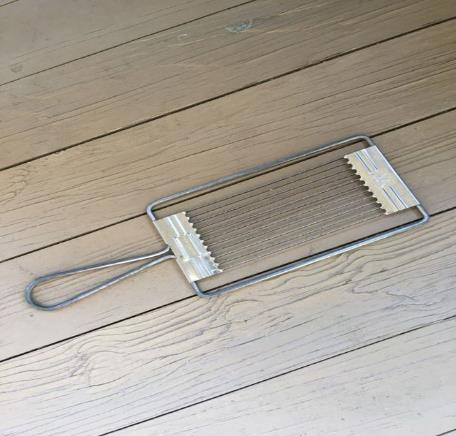 Egg slicer
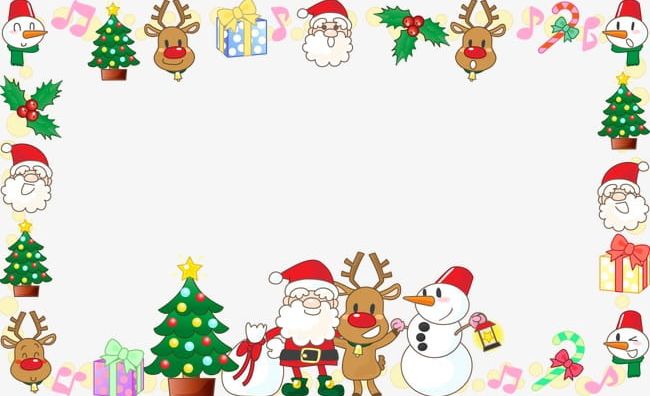 Count up your score!
Round 6 – Name That Tune!
NAME
THAT
TUNE!
Song Number 1
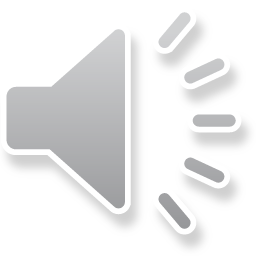 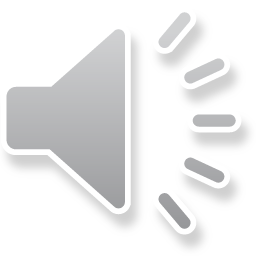  Silent Night
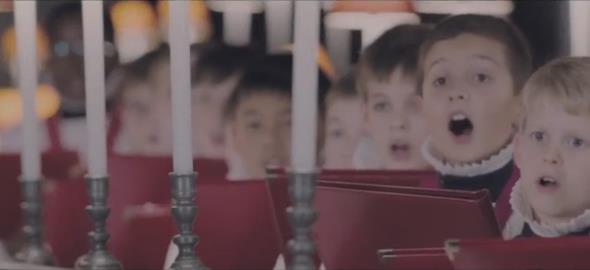 3
2
NAME
THAT
TUNE!
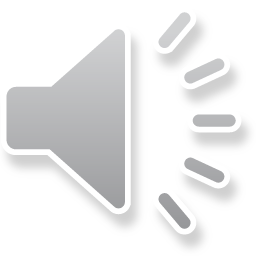 1
Song Number 2
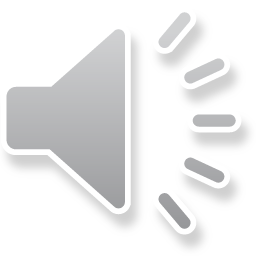 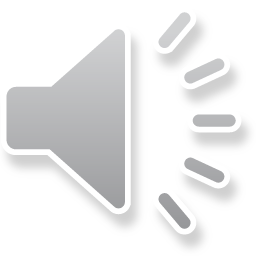 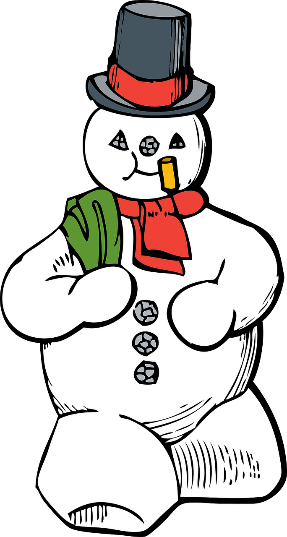 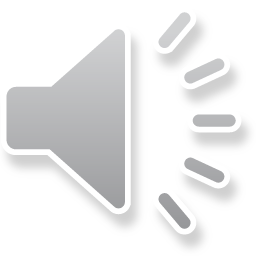  Frosty the Snowman
NAME
THAT
TUNE!
Song Number 3
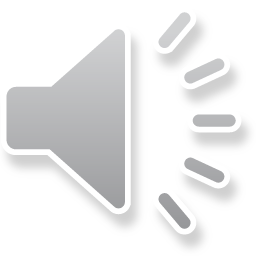 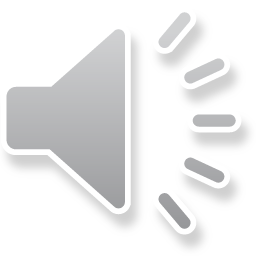  Jingle Bells
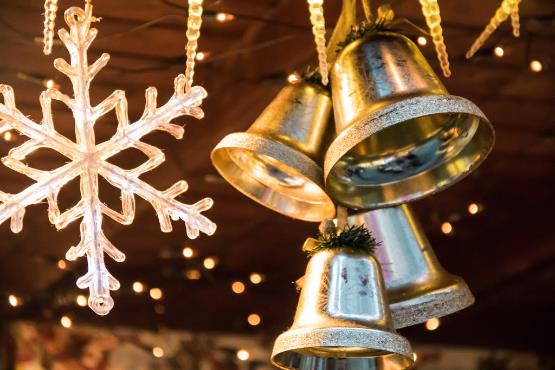 NAME
THAT
TUNE!
Song Number 4
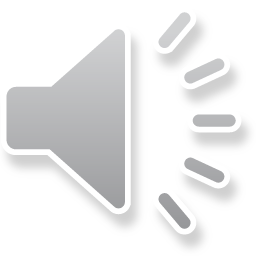  Merry Christmas Everybody (Slade)
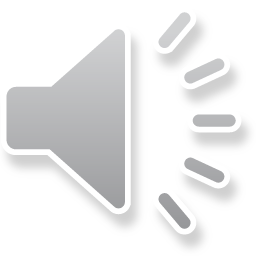 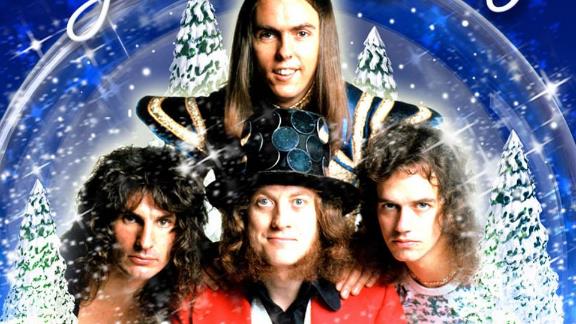 NAME
THAT
TUNE!
Song Number 5
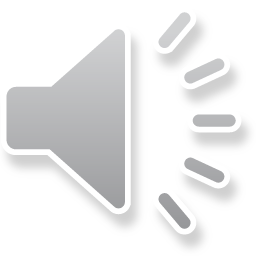  We Wish You a Merry Christmas
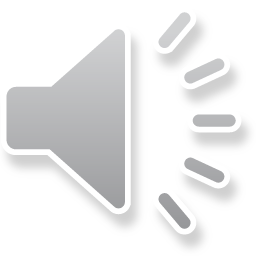 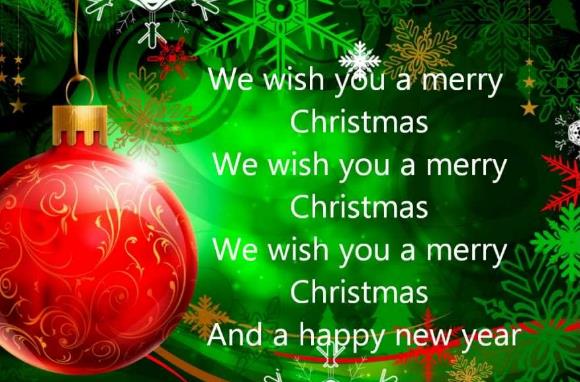 NAME
THAT
TUNE!
Song Number 6
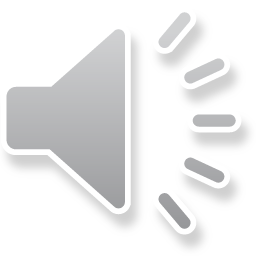  I Wish It Could Be Christmas Everyday (Wizzard)
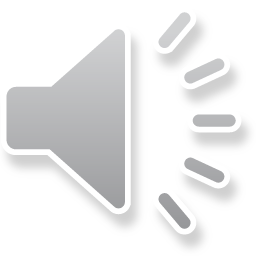 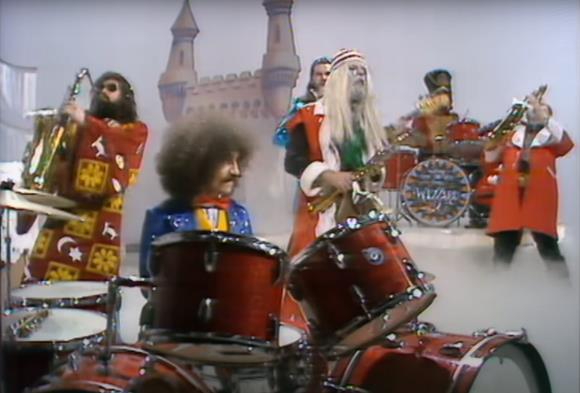 The End!
Wishing you all a
MERRY CHRISTMAS
and a Happy New Year
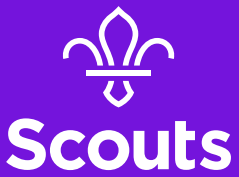 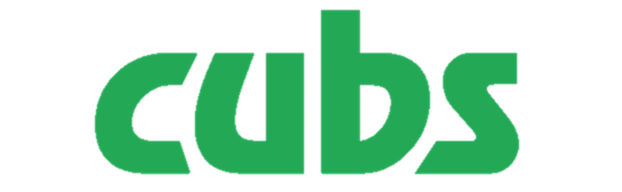